Blended Learning Phased Assessment Employability Strategy
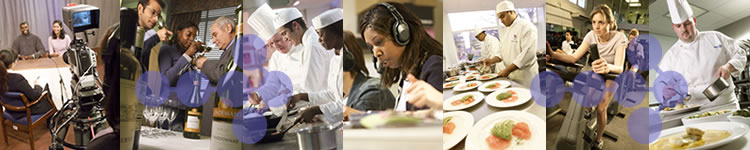 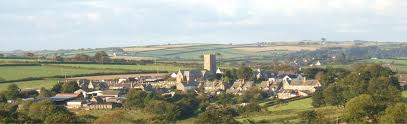 27/06/2011
AACE LB Ingrid Kanuga 2011
1
Blended Learning Phased Assessment Employability Strategy  (BLPASES) Framework
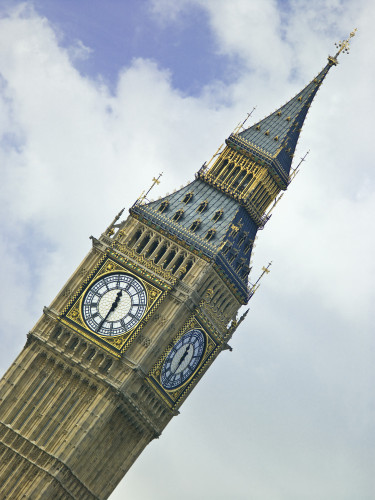 Brief paper = Brief presentation  

Our student Profiles & Needs
Previous Research
The Framework
The Framework in Practice
Student Feedback
What is next
27/06/2011
AACE LB Ingrid Kanuga 2011
2
Student profiles & needs
120 Nationalities
Ages between 17-63
Living with parents – Single parent with 4 children
Focused career change – “had to do something”
Full UK education  - “I dropped out of high school but I am a senior manager”
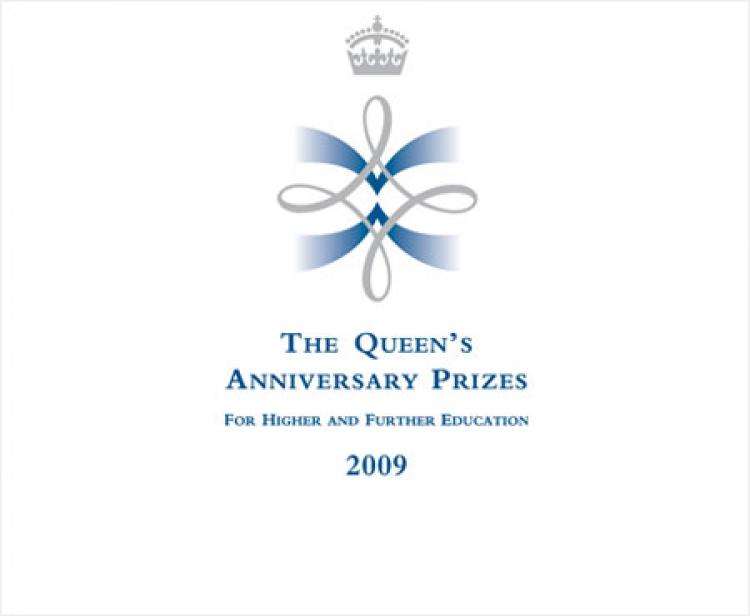 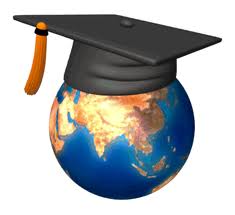 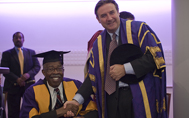 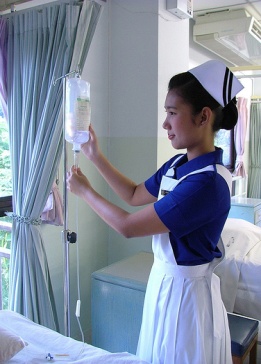 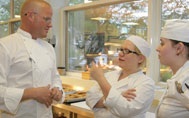 27/06/2011
AACE LB Ingrid Kanuga 2011
3
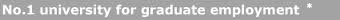 Student profiles & needs
Most common question asked at open days: “Will I get a job after this?”

Most common question from industry: “How do your courses prepare students for work?”
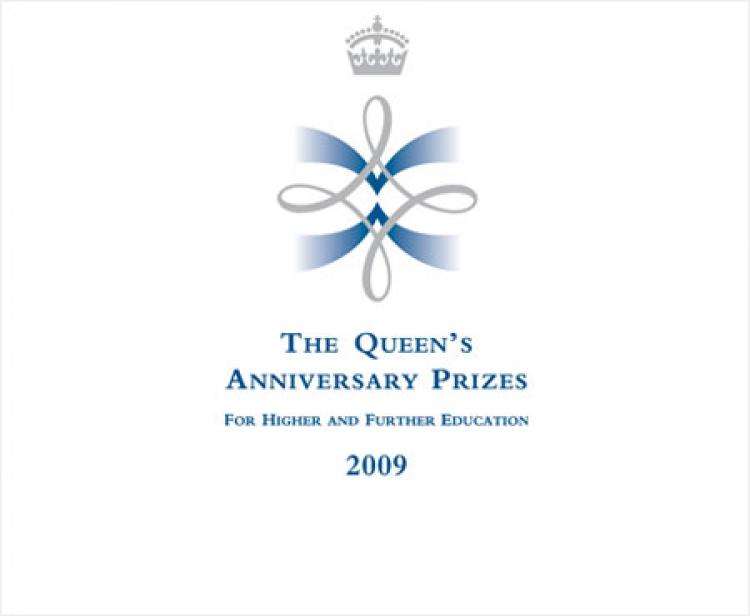 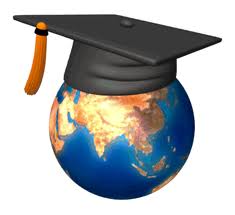 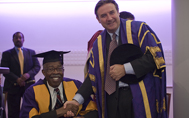 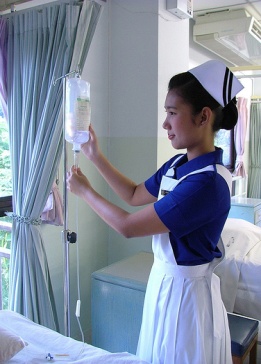 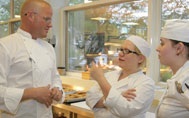 27/06/2011
AACE LB Ingrid Kanuga 2011
4
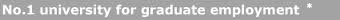 Previous Research
Vgotsky (Social Constructivism) (1978)
Kolb’s Learning Strategies (19840
Lave and Wenger (1991)
Maslow Hierarchy of Needs (1987)
Salmon E-moderation 5-stage model (2003)
Laurillard conversational framework (2002)



We interviewed  lecturers, students  and industry professionals on their experiences
 and needs.  We then used this research to pilot a phased assessment strategy.
27/06/2011
AACE LB Ingrid Kanuga 2011
5
BLPASES Framework
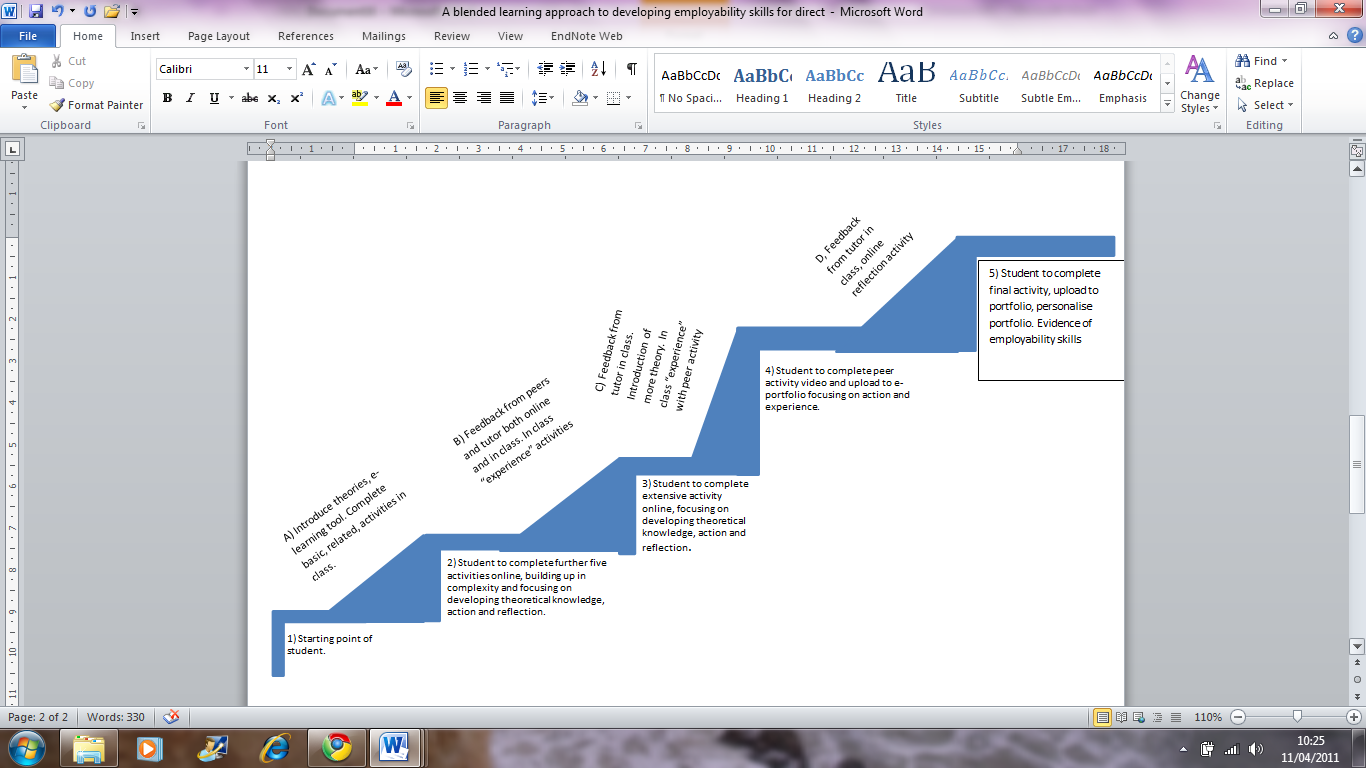 27/06/2011
AACE LB Ingrid Kanuga 2011
6
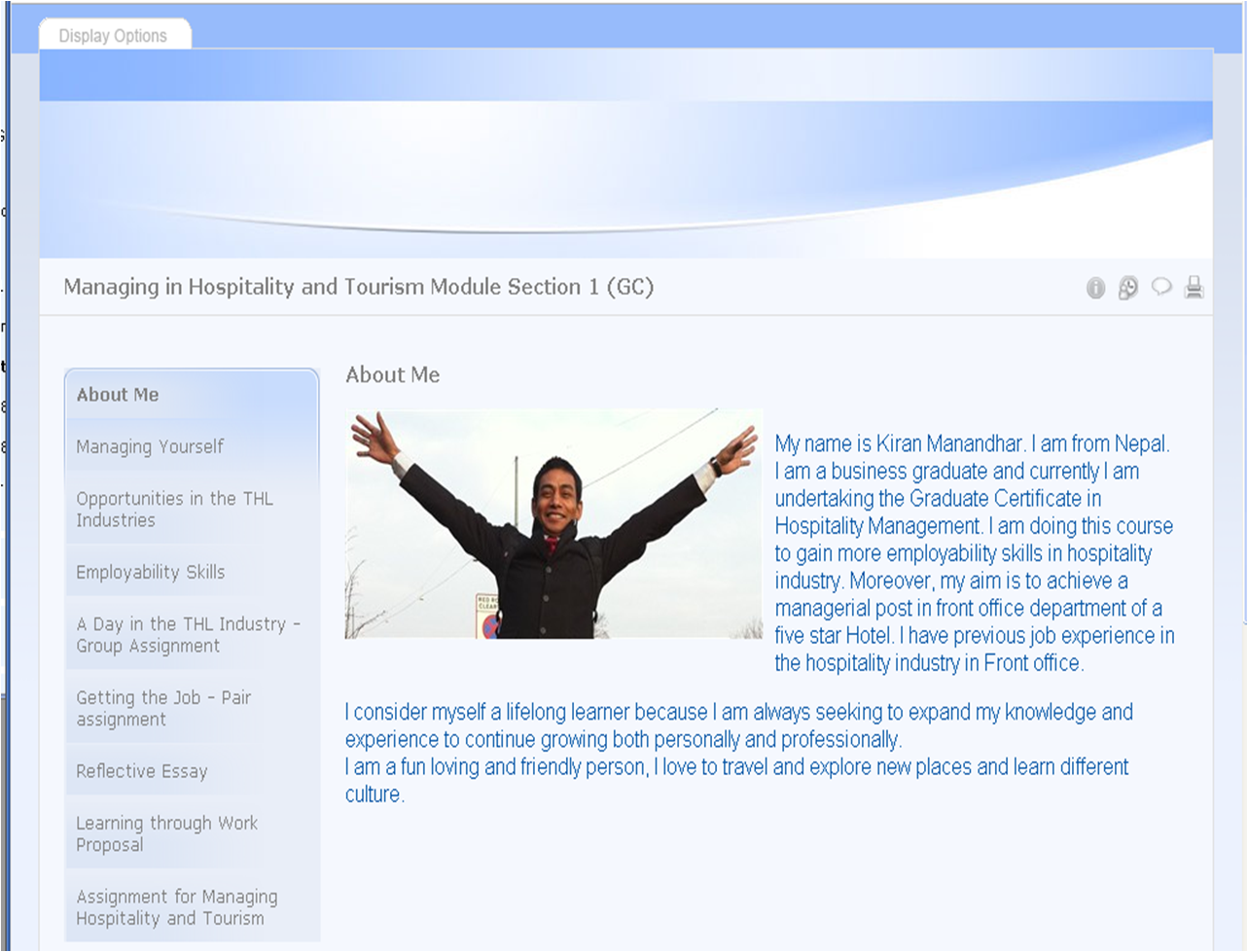 27/06/2011
AACE LB Ingrid Kanuga 2011
7
Student Feedback
I really enjoyed this module. Building the portfolio with activities from class, my own video’s and research was the best mixture of learning/.

The module has enabled me to analytically observe and decide on my career path in the hospitality industry over the next few years to come. 

The activities/ homework made me do my research on time and I enjoyed it.

The group and peer work helped me reflect on my own skills, from attitude to technical.
27/06/2011
AACE LB Ingrid Kanuga 2011
8
What is next?
Further develop the online learning

Marking Matrix

Role out to 350 students on business module across 7 programmes.
27/06/2011
AACE LB Ingrid Kanuga 2011
9
For more information
For further information on the assessment pilot, to see student views and reflections on
this strategy or to obtain a full copy of the bibliography contact:

Ingrid.Kanuga@UWL.ac.uk
Or connect on LinkedIn

Visit this link for a demonstration video:
http://www.youtube.com/watch?v=ienjw4X86v0
27/06/2011
AACE LB Ingrid Kanuga 2011
10
Thank you 
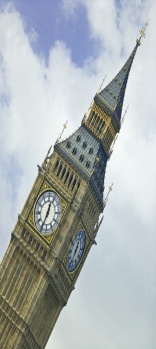 27/06/2011
AACE LB Ingrid Kanuga 2011
11